Самый большой урок в Мире
Классный час 
во 2 классе ВЕ
 на тему
«БЫТЬ ВМЕСТЕ»
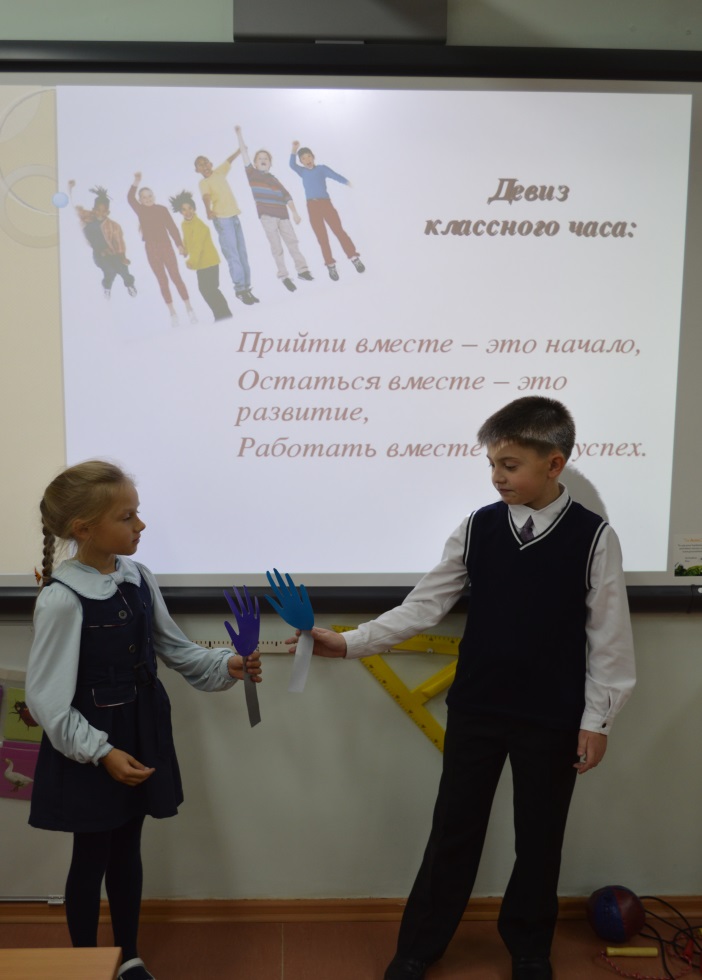 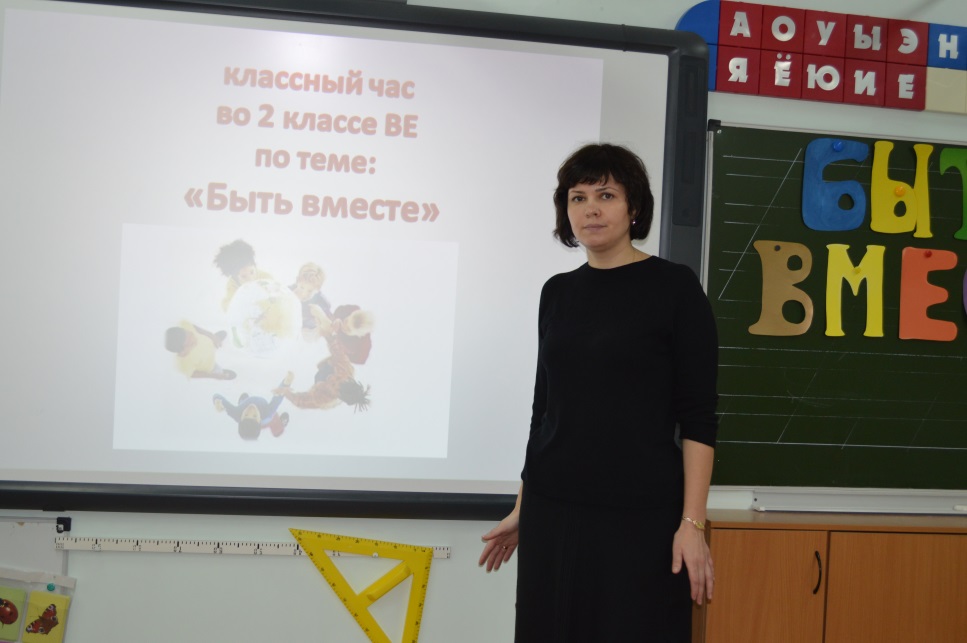 Игра «Клубочек» Цель: показать учащимся, что  все мы связаны одной ниточкой, чаще всего она остаётся невидимой, но насколько эта нить будет прочной, зависит от каждого человека
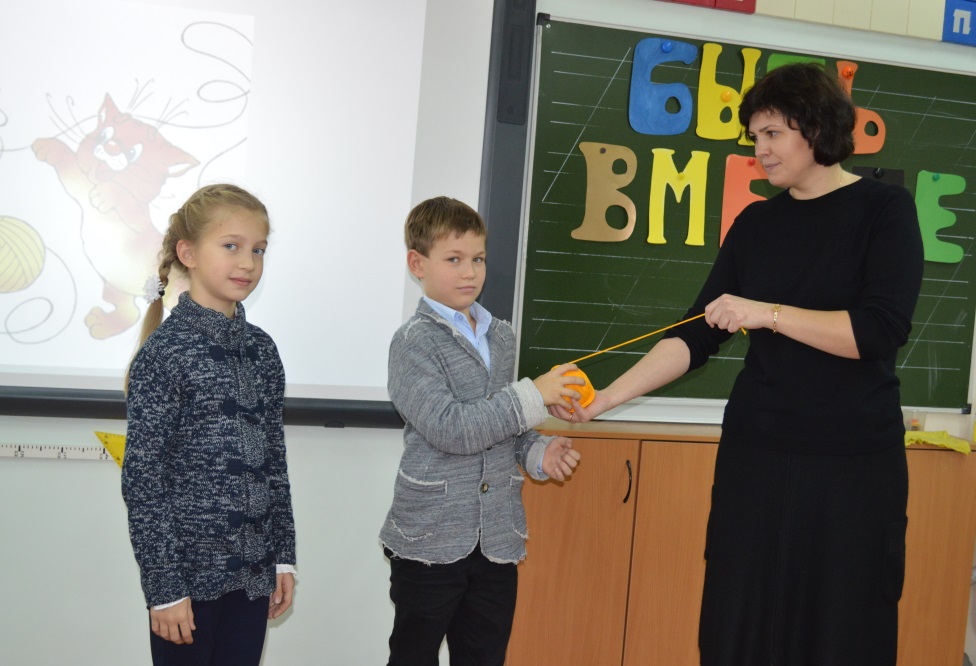 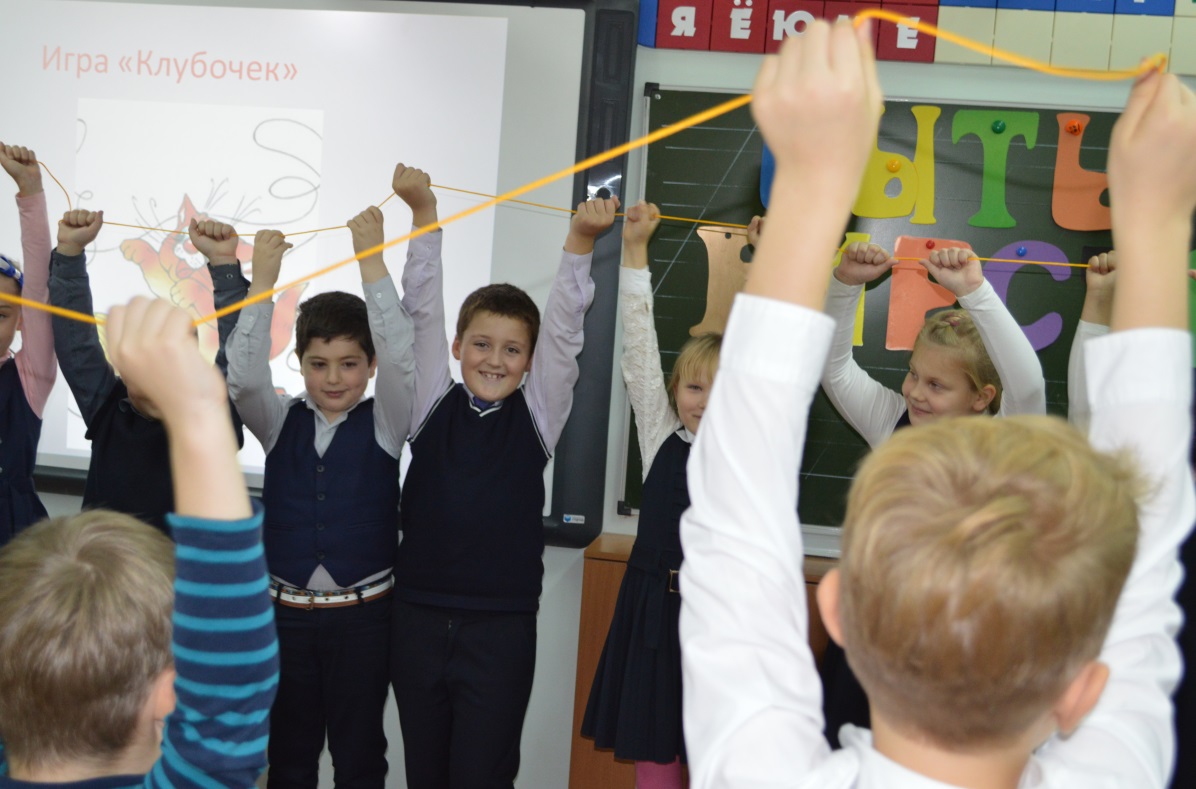 Групповая работа на классном часе
Рисунок- символ
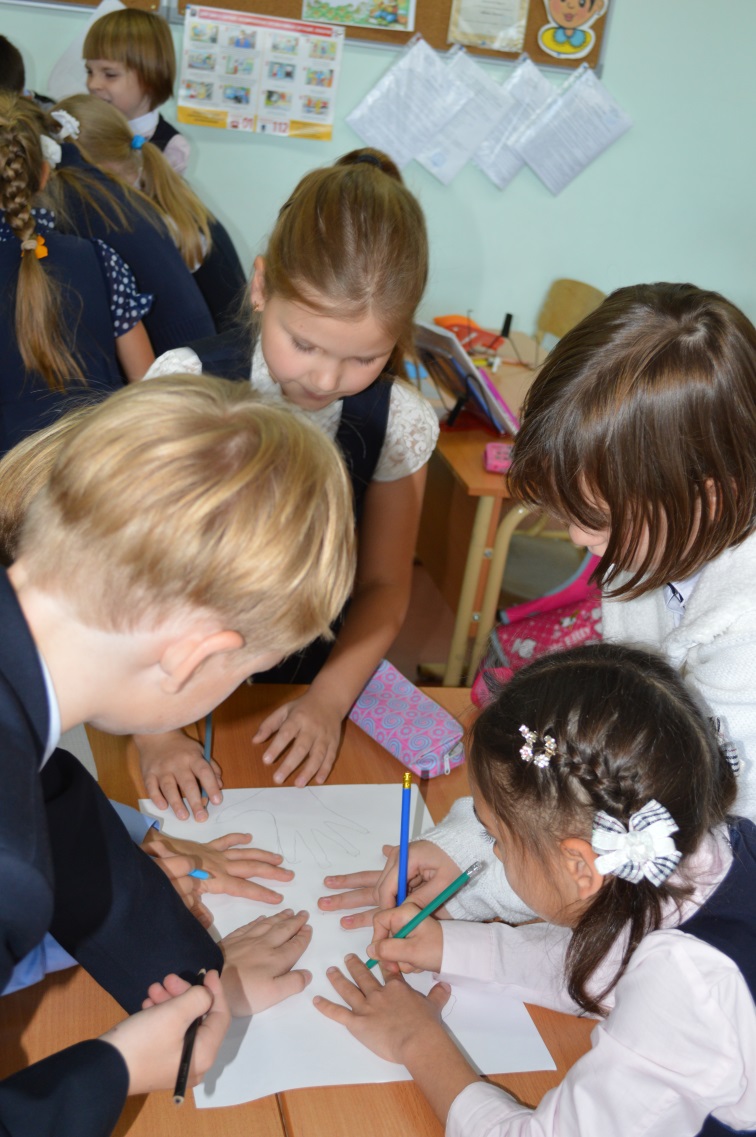 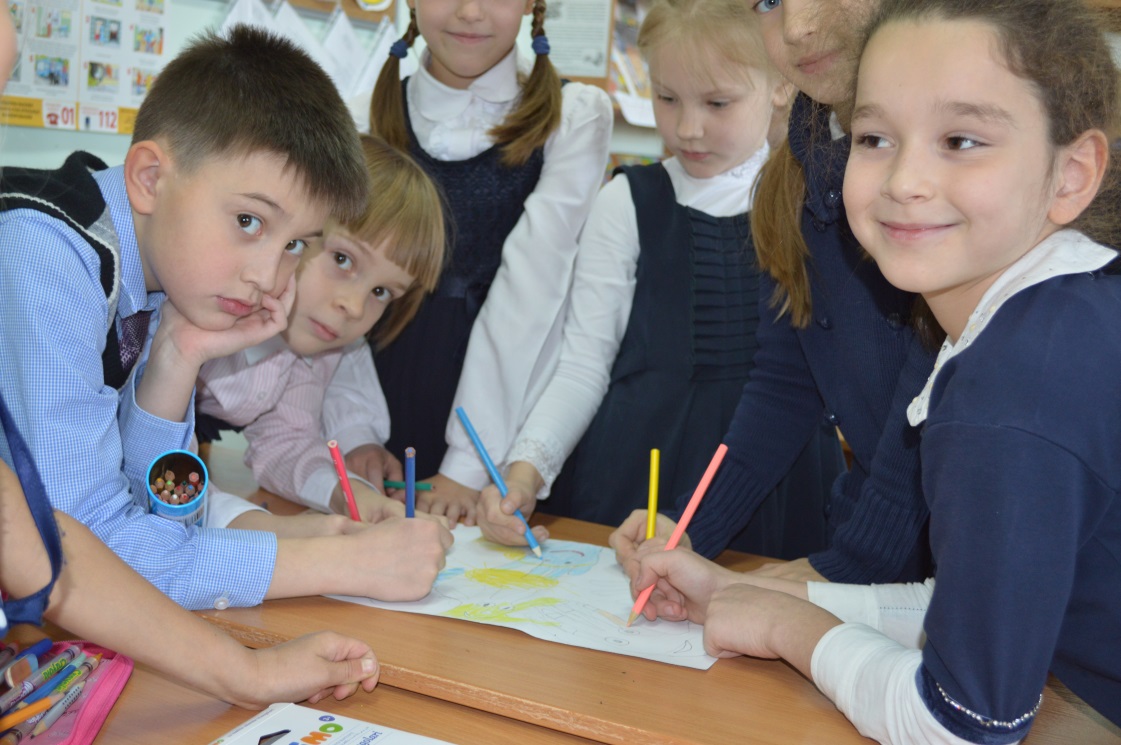 Выводы
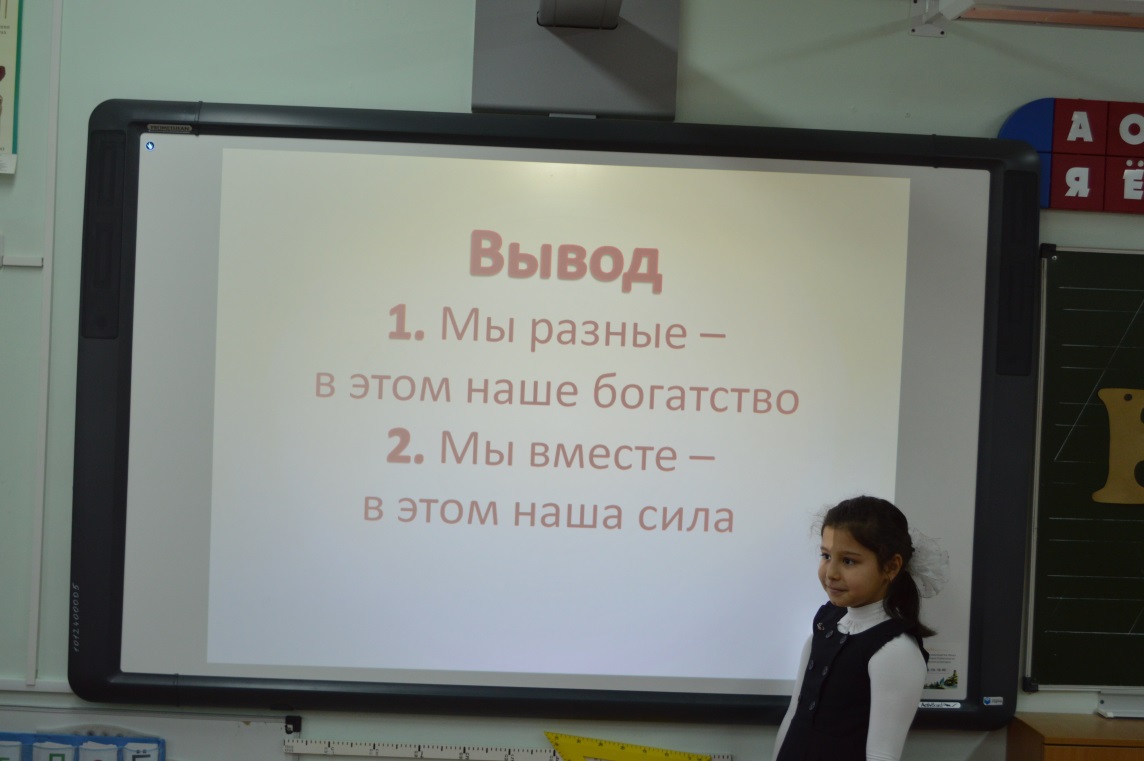 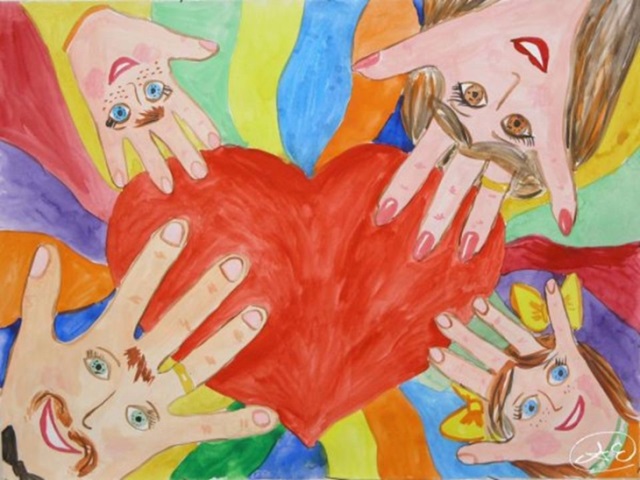 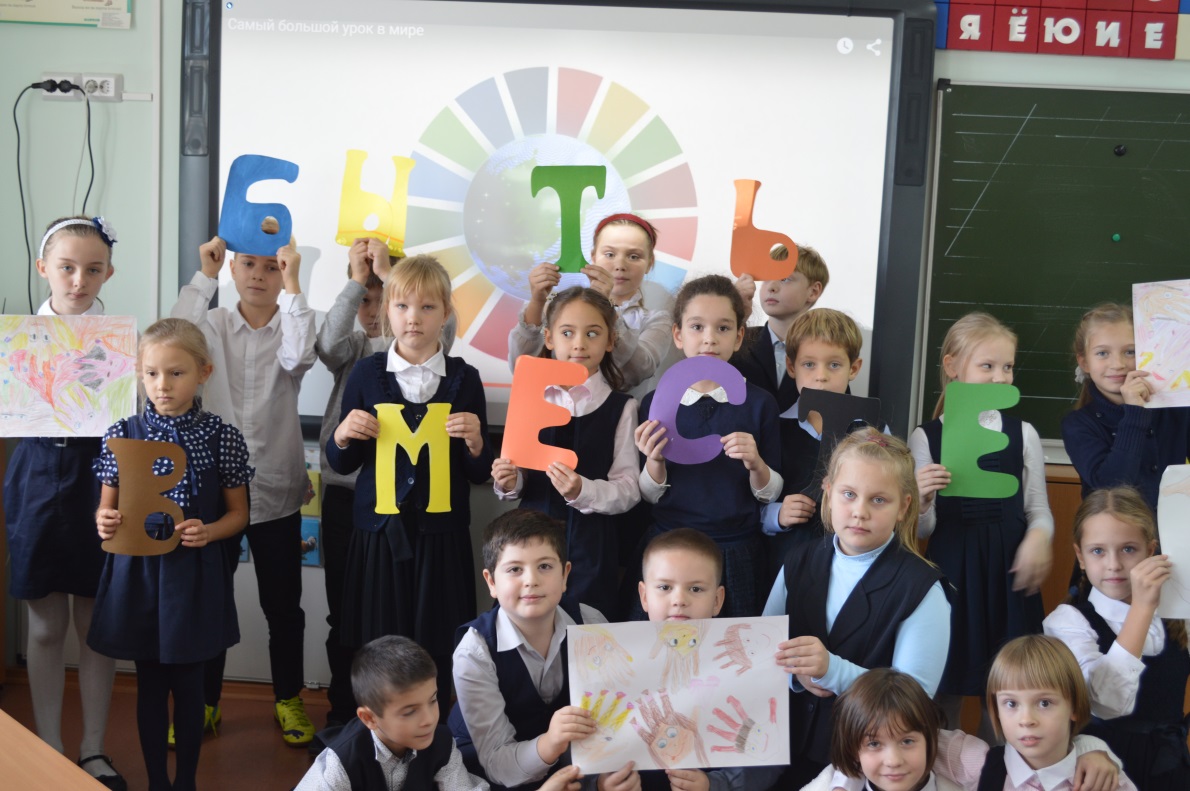